Stat 301 – Day 17
Quantitative data, cont (2.2-2.4)
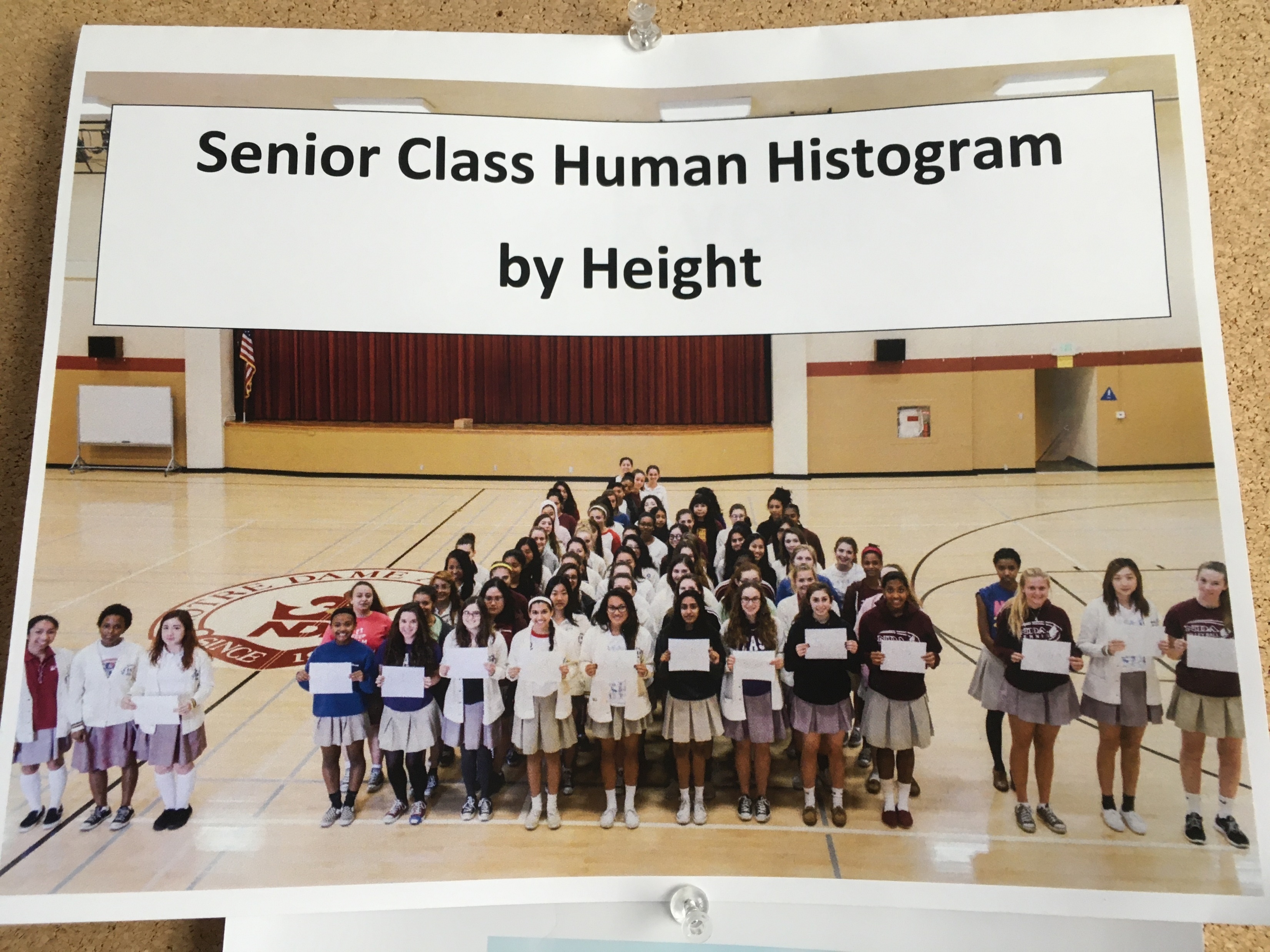 Exam 1
See solutions/commentary in Canvas
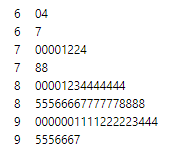 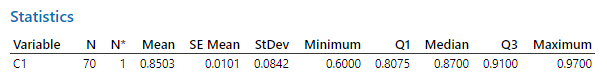 Last Time
Working with large datasets (see lecture notes for more)
Getting data into R/JMP
Using RStudio (File > Import, from URL, tab delimited, header = TRUE)
Can also copy and paste smaller datasets (read.table in Ch. 1)
Using “script” file, comments (#)
Getting help (?hist  or iscamdotplot(“?”))
Subsetting data
Coding of missing values
“Restricting population”
Graphs for quantitative data (titles, labels)
Dotplots (small data sets), Histograms (number of bins), Stemplot
Assessing model fit (overlay model, apply model and compare to data, probability plot)
Numbers
Mean, Median, SD
Last Time
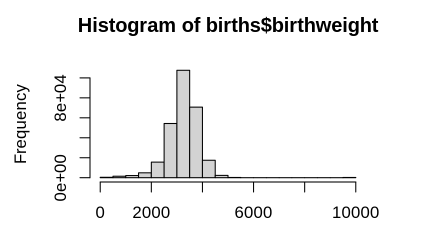 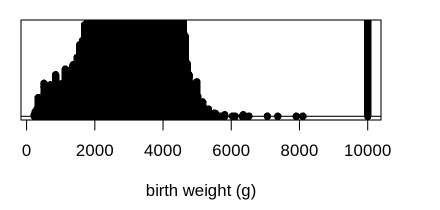 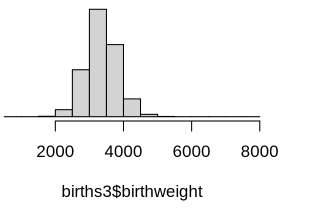 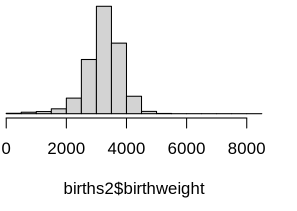 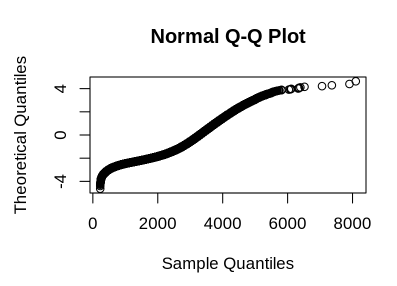 The normal distribution expects the largest values (3SD away) to be around 4800 g, but instead they are around 5300 g.
January 2020 birth weights
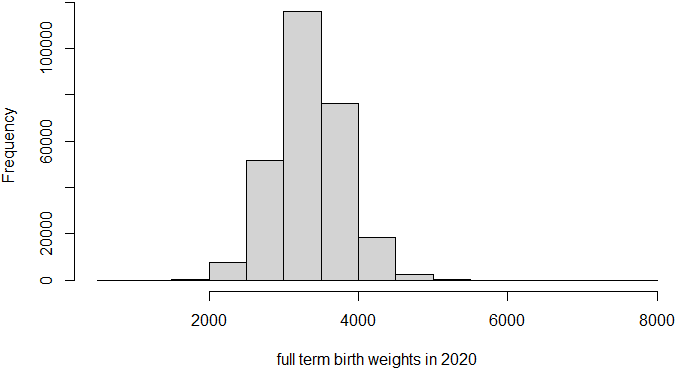 Z-scores
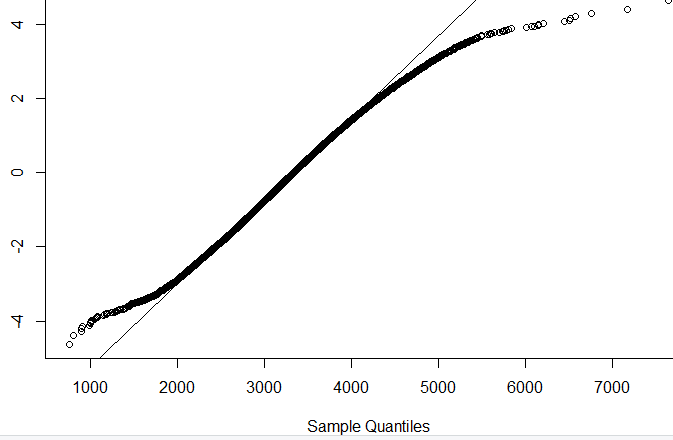 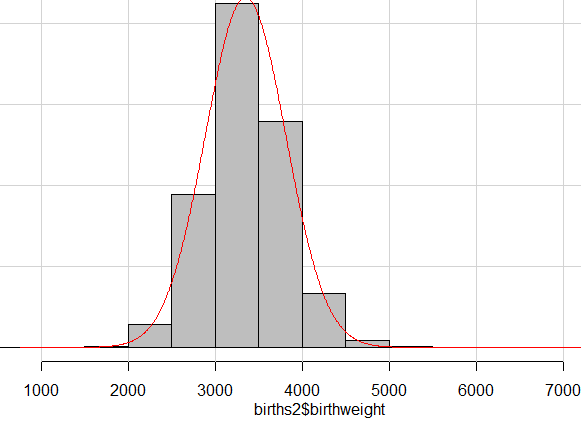 The normal distribution expects the smallest values (3SD away) to be around 1500 g, but instead they are around 1000 g.
The distribution of birth weights has “heavier tails” than the normal distn.
Practice
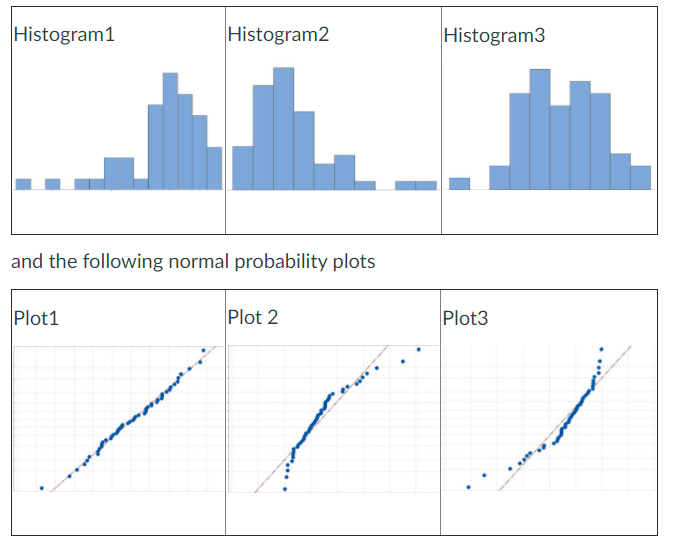 January 2016 birthweights
Normal model
Observed data
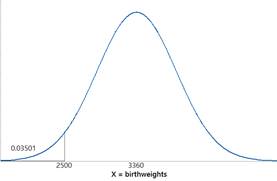 Use normal prob calculator applet or JMP (distribution calculator) or R (iscamnormprob) to predict (model) probability of a low birth weight (below 2500 g)
Mean, SD
Set up an (“Boolean”) expression to query how many of the observed data values were below 2500 g
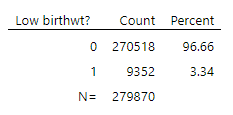 Investigation 2.2
Skip (J)-(L)?
Boxplots
Boxplots are a visual of the five number summary
Not always the most informative about the behavior of the distribution/can mask important features
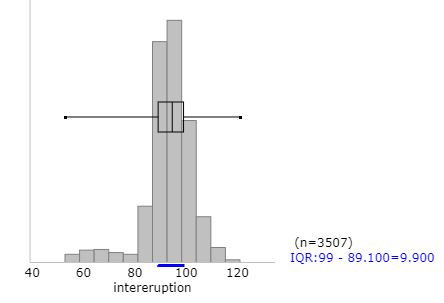 Log transformation
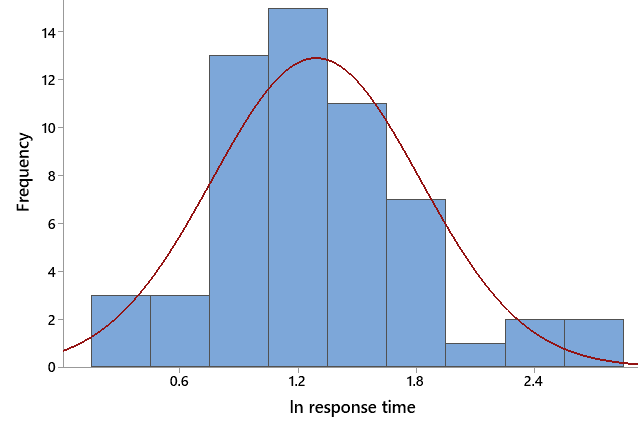 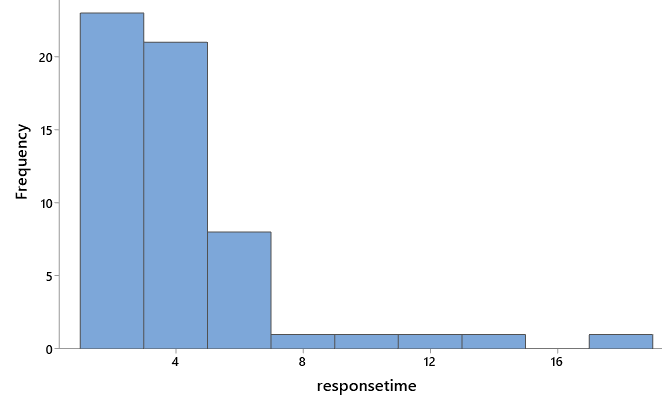 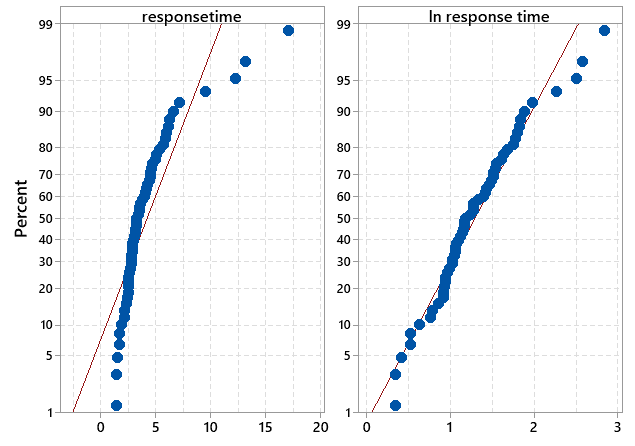 [Speaker Notes: R command is spitting out the SD value]
Recap
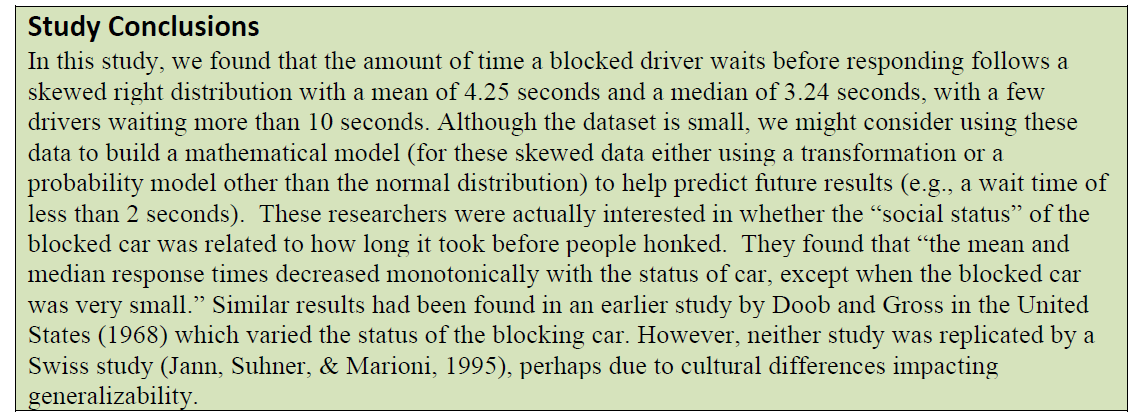 Immediately identifies the variable
Includes measurement units
Asks further questions
Statistical Inference
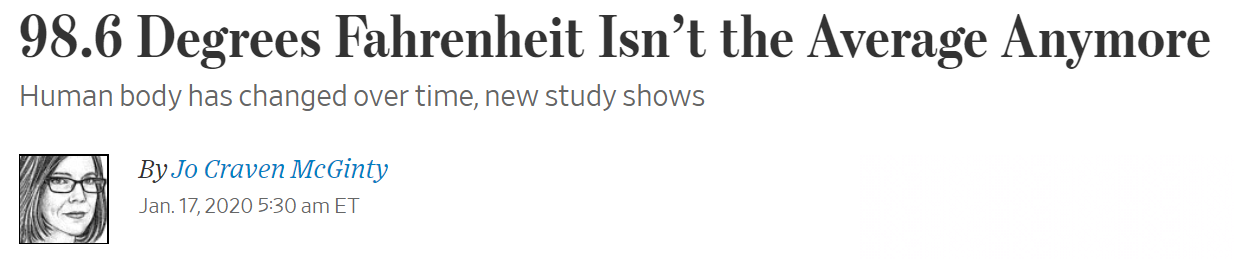 Suppose I want to make inferences beyond my sample data
E.g., The claim of 98.60F for the average healthy body temperature has been called into question. How would you test this?
Need random sample from population/process
Need to how about the behavior of sample means from different random samples from the same population
To Do
Continue investigations
Submitting PQ 2.1 and 2.2
Make your super bowl predictions!